Die großee Verfolgung der Christen in tetrarchischer Zeit
Die Motivation Diokletians zur Christenverfolgung
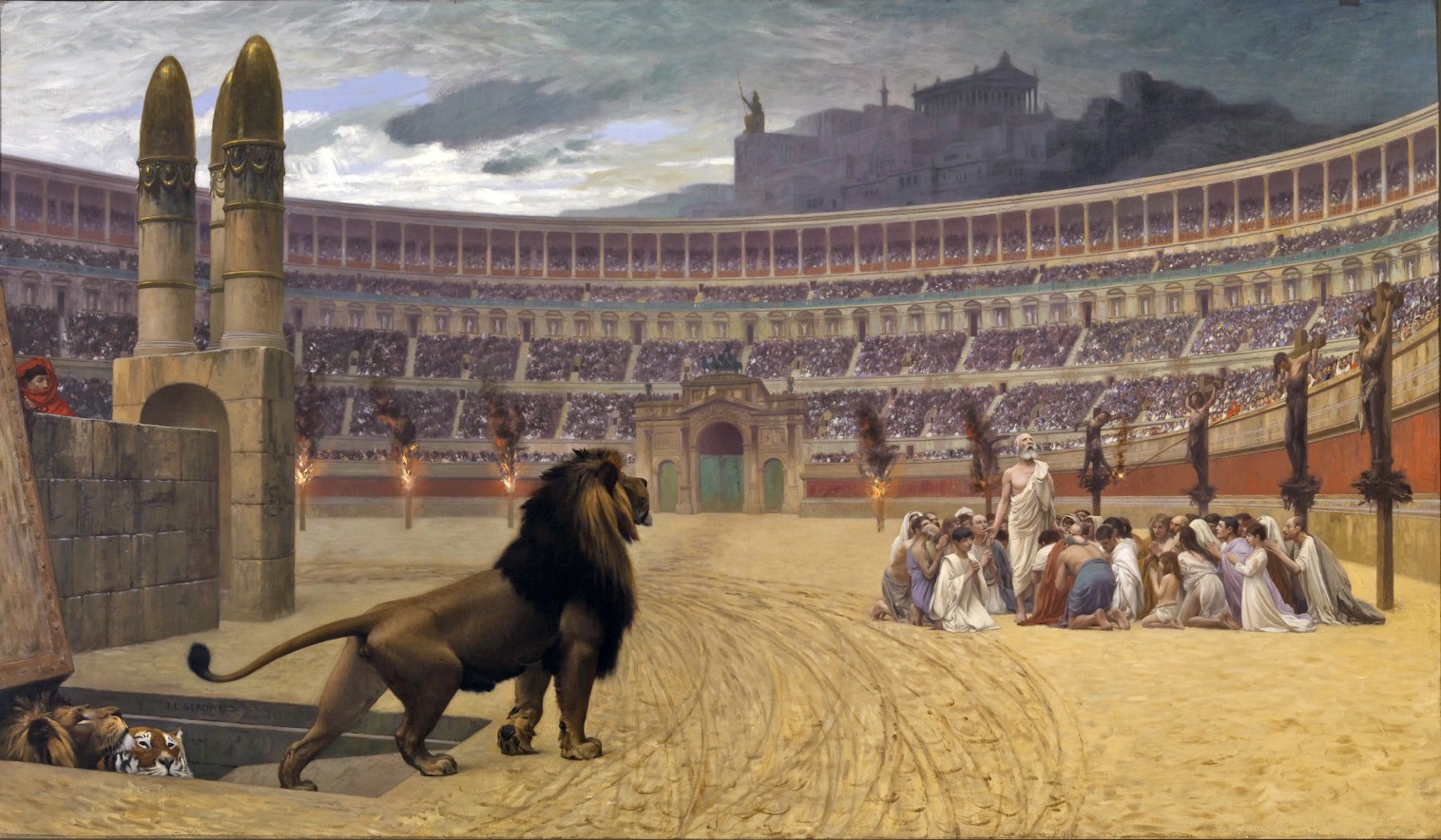 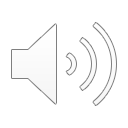 Brückenkurs: Die Spätantike
WS 2021/22
Dr. Timo Klär
0. Einführung
23. Februar 303 n. Chr. Zerstörung einer Kirche in Nikomedien in der Nähe des Kaiserpalastes. Erlass mit dem die längste und blutigste Verfolgung […], die die Christen bisher durchgemacht hatten ihren Anfang nahm (Jacques Moreau, Die Christenverfolgung im römischen Reich, in: ANRW 2 (1971), S. 100).
Verfolgung der Tetrarchen sollte acht Jahre andauern und beschnitt Christen in ihren Privilegien, führte zu Zerstöruing von Gotteshäusern, Verbrennen von Schriften und schloss Opfergebote mit ein. 
Ende einer über vierzigjährigen Friedenszeit. 
Frage nach der Motivation der Christenverfolgung die für die historische Bewertung wichtigste Frage (Karl Heinz Schwarte, Dokletians Christengesetz, in: Rosemarie Günther/Stefan Rebenich (Hrsg.), E fontibus haurire. Beiträge zur römischen Geschichte und ihren Hilfswissenschaften. Heinrich Chantraine zum 65. Geburtstag, Paderborn 1994, S. 233).
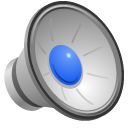 Büste Diokletians im Archäologischen Museum Istanbul
I. Die Motive der Christenverfolgung in Den Quellen
Historia ecclesiastica des Euseb von Caesarea eine der wichtigsten Quellen zur Christenverfolgung. 
Grund liegt im Verhalten der Christen, deren Verfehlungen zur Steigerung der Verfolgungen geführt habe:
Da aber infolge zu großer Freiheit unser Sinn zu Stolz und Lässigkeit sich kehrte, indem der eine den anderen beneidete und beschimpfte [...], da begann das göttliche Strafgericht in der ihm eigenen schonenden Weise – die Versammlungen durften noch zusammentreten – ruhig und gelinde seines Aufsichtsamtes zu walten (Euseb, Historia ecclesiastica 8,1,7).
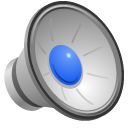 Die Tetrarchengruppe am Markusdom in Venedig
I. Die Motive der Christenverfolgung in Den Quellen
Zunächst Christen in Armee betroffen, sukzessive Ausweitung der Maßnahmen.
Werner Portmann nimmt „theologische Konstruktion“ Eusebs an, was in der Forschung kritisch gesehen wurde: Für ihn [Euseb] handeln die Regenten als Werkzeuge in Gottes Strafgericht (Werner Portmann, Zu den Motiven der diokletianischen Christenverfolgung, in: Historia 39 (1990), S. 227).
Auch in der Theologie ist die Vorstellung einer göttlichen Kollektivstrafe umstritten: Gott straft individuell und selektiv ethisch falsches Verhalten. Nicht Völker und Nationen verfallen dem nahenden Strafgericht, sondern der gesetzlose Tor (Ralf Miggelbrink, Der zornige Gott. Bedeutung einer anstößigen biblischen Tradition, Darmstadt 2002, S. 58).
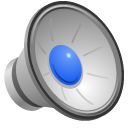 Porphyr-Sarkophag; Archäologisches Museum, Istanbul
I. Die Motive der Christenverfolgung in Den Quellen
Der um 250 geborene Laktanz arbeitet in seinem Werk De mortibus persecutorum ebenfalls mit dem Bild vom strafenden Gott. Er macht allerdings die Verfolger zu Opfern überirdischer Rache17. 
Seine Erklärung ist jedoch weltlicher Natur: Er gibt Galerius die Hauptschuld für die Verfolgungen zu: Galerius möchte Diokletian von Verfolgung überzeugen, dieser lehnt jedoch Gewalt ab. 
Diokletian möchte diese Angelegenheit ohne Blutvergießen zu erledigen (Lact. mort. pers. 11,8) 
Persönlicher Hass des Galerius als Motiv.
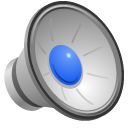 Neuzeitliche Büste des Diokletian in den Kellergewölben im Diokletianspalast, Split
I. Die Motive der Christenverfolgung in Den Quellen
Bei Bewertung des Laktanz müssen rhetorische Gesichtspunkte und deren theologische Intention beachtet werden (Matthias Gelzer, Der Urheber der Christenverfolgung von 303, in: Theologische Fakultät Basel (Hrsg.), Vom Wesen und Wandel der Kirche. Zum 70. Geburtstag von Eberhard Vischer, Basel 1935, S. 38f.; 43). 
So zieht Gelzer den Schluss, es sei unmöglich, seine [d.h. Laktanz’] Behauptung, Galerius sei der Urheber der großen Verfolgung gewesen, anzunehmen (Matthias Gelzer, Der Urheber der Christenverfolgung von 303, in: Theologische Fakultät Basel (Hrsg.), Vom Wesen und Wandel der Kirche. Zum 70. Geburtstag von Eberhard Vischer, Basel 1935, S. 43).
So auch P.S. Davies,The Origin and Purpose of the Persecution of AD 303, JThS 40 (1989), S. 68f.. 
Erklärungen des Laktanz gelten deshalb mittlerweile als widerlegt.
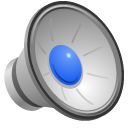 Diokletian und Maximian auf einem Aureus. Umschrift: IMPP DIOCLETIANO ET MAXIMIANO AVGG.Antithetische Büsten des Diocletianus, l., und des Maximianus, r., in der Brustansicht, beide mit Lorbeerkranz, Adlerzepter und im Konsularsgewand. Bode-Museum, Münzkabinett der Staatlichen Museen zu Berlin
I. Die Motive der Christenverfolgung in Den Quellen
Laut Toleranzedikt des Galerius 311 Motiv der Christenverfolgung, die Christen zu den von den Vorfahren festgelegten Sitten29 zurückzuführen (Euseb, Historia ecclesiastica 8,17,8).
Aufforderung an die Christen, „zu ihrem Gott für unser Wohlergehen, für das des Volkes und ihr eigenes [zu] flehen“(Euseb, Historia ecclesiastica 8,17,10), lässt beispielsweise vermuten, dass Verfolgung nicht im Verhalten der Christen zu suchen war:
From the time of the earliest apologists Christians had indeed constantly affirmed their loyalty to the emperor, for his power, however much he might abuse it, was God-given, and thus prayers for the emperor had always formed a part of Christian’s worship (N.H. Baynes, The Great Persecution, CAH 12 (1981),  S. 660f.)
Nicht ausgeschlossen, dass die Herrscher gar nicht von einer „Schuld“ der Christen überzeugt waren und ihr Motiv ein völlig anderes war als die Rückführung der „abgefallenen“ Christen zum althergebrachten Glauben.
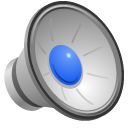 Anfang der Divinae institutiones in einer Renaissance-Prachthandschrift (Florenz, um 1425)
II. Die Motive der Christenverfolgung in Der Forschung
Innerchristliche Unruhen als Grund für die Verfolgungen (Euseb, Historia ecclesiastica 8,1,7).
Wenn aber von einem erbitterten Kampf um 300 ausgegangen werden kann, [...] so ist die Vermutung legitim, daß es dieser Kampf war, der die Regierung veranlaßt hat, Maßnahmen gegen die Christen zu ergreifen ((Werner Portmann, Zu den Motiven der diokletianischen Christenverfolgung, in: Historia 39 (1990), S. 227)
kirchenrechtliche Differenzen, so Portmann S. 247, sind wohl abzulehnen: Doch sogar wenn sich – was unbelegt und kaum vorstellbar ist – rivalisierende Bischöfe samt ihren jeweiligen Anhängern Straßenschlachten geliefert haben sollten, wäre eine derart motivierte Christengesetzgebung Diokletians eine Groteske: wäre es da nicht einfacher gewesen, das Christenproblem durch die Christen selbst erledigen zu lassen? (Karl Heinz Schwarte, Dokletians Christengesetz, in: Rosemarie Günther/Stefan Rebenich (Hrsg.), E fontibus haurire. Beiträge zur römischen Geschichte und ihren Hilfswissenschaften. Heinrich Chantraine zum 65. Geburtstag, Paderborn 1994, S. 234).
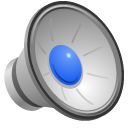 Eusebius von Caesarea und Carpianus als Heilige dargestellt in einem Gesangbuch des Klosters in Amba Geshan, Äthiopien
II. Die Motive der Christenverfolgung in Der Forschung
Christenverfolgung zum Schutz der Ideologie und Nachfolge der Tetrarchie.
Wurzel der Christenverfolgung ist in Einführung der Iovius- bzw. Herculius-Titulatur zu suchen: 
Die tetrarchischen „Gottessöhne“ konnten den Monopolanspruch des christlichen Gottessohnes nicht tolerieren. Die Christenverfolgung war meines Erachtens eine logische Konsequenz der ideologischen Grundlagen der Tetrarchie. Der Blitz des Jupiter und die Keule des Herkules sollten nicht nur die Barbaren an den Grenzen, sondern ebenso jene treffen, welche die Opfer im Götter- und Kaiserkult verweigerten (Frank Kolb, Diocletian und die erste Tetrarchie, Berlin/New York 1987, S. 113).
Größte Lücke in dieser Argumentation die Tatsache, dass die Tetrarchie schon 293 etabliert wurde und zu diesem Zeitpunkt bereits mit den Titulaturen arbeitete, die Christenverfolgung allerdings erst 303 stattfand.
Hierzu Schwarte, der darauf hinweist, dass „Diokletians Christengesetz [...] chronologisch dem Herrscherwechsel am 1. Mai 305 sehr viel näher [steht] als die Errichtung der ersten Tetrarchie i.J. 293 (Karl Heinz Schwarte, Dokletians Christengesetz, in: Rosemarie Günther/Stefan Rebenich (Hrsg.), E fontibus haurire. Beiträge zur römischen Geschichte und ihren Hilfswissenschaften. Heinrich Chantraine zum 65. Geburtstag, Paderborn 1994, S. 235).
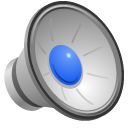 Porträtkopf des Galerius aus Porphyr, gefunden in Galerius’ Palast in Gamzigrad
II. Die Motive der Christenverfolgung in Der Forschung
Diokletians Absicht des Christengesetzes: Schutz der zweiten Tetrarchie vor ihrer Aushöhlung der religiösen Grundlage schützen sollen (Karl Heinz Schwarte, Dokletians Christengesetz, in: Rosemarie Günther/Stefan Rebenich (Hrsg.), E fontibus haurire. Beiträge zur römischen Geschichte und ihren Hilfswissenschaften. Heinrich Chantraine zum 65. Geburtstag, Paderborn 1994, S. 240). 
Für Christen geplantes freiwilliges Abdanken der Kaiser ein Problem, der daraus resultierende Zusammenbruch der christlichen Vorstellung des Gottesgnadentums habe die Kluft zwischen christlichem Glauben und römischer Herrschertheologie43 wieder aufgetan. Die Christengesetzgebung, so deutet Schwarte hier an, habe eventuellen Unmut diesbezüglich ersticken wollen. (Karl Heinz Schwarte, Dokletians Christengesetz, in: Rosemarie Günther/Stefan Rebenich (Hrsg.), E fontibus haurire. Beiträge zur römischen Geschichte und ihren Hilfswissenschaften. Heinrich Chantraine zum 65. Geburtstag, Paderborn 1994, S. 239f.). 
Vorsicht geboten, Diokletian eine allzu gute Kenntnis der christlichen Theologie zu unterstellen.
Zeichnung zur Rekonstruktion des Diokletianspalastes in Split (Kroatien), von Ernest Hébrard (1912).
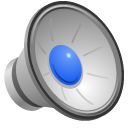 III. Identität durch Ausgrenzung: Die Christenverfolgung zur Stärkung des „Eigenen“?
Überlegung, ob nicht die Andersartigkeit der Christen ausgereicht hat, um die Christen als Opfergruppe auszuwählen, wie ja auch bereits Nero im 1. Jh. n. Chr. die Christenverfolgung legitimierte.
Wenn dann aber die Verfolgung nicht primär eine „Strafe“ für ein oder mehrere bestimmte „Vergehen“ war, bleibt die Frage, aus welchem Grund diese sonst stattfand. 
Eine plausible Antwort könnten soziologische Mechanismen geben. Durch die Ausgrenzung einer bestimmten Gruppe, eben der Christen, sollte die Identität der restlichen Bevölkerung gestärkt werden.
Aufgrund der sich per se aus einer Verfolgung ergebenden Manifestierung des „Anderen“ ist es legitim, die Quellen zur Christenverfolgung auf derartige Mechanismen zu untersuchen.
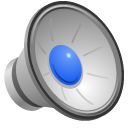 Syrischer Bogen im Peristyl innerhalb des Palastkomplexes
IV. Hinweise auf Stärkung der Identität durch Ausgrenzung in den Quellen
Durch die Zerstörung der Kirchen – zur Erde sein Heiligtum und zerstörte alle seine Zäune und nahm seinen Festungswerken die Kraft. Die Haufen des Volkes, alle, die des Weges kamen, plünderten es, und überdies wurde es den Nachbarn zum Spott (Euseb, Historia ecclesiastica 8,1,9).
Plünderung von Kirchen durch einfache Bevölkerung Indiz für die aufgestellte These sein.
Neben der aktiven Partizipation von Teilen der Zivilbevölkerung lässt sich auch eine passive Teilnahme feststellen. Euseb berichtet an mehreren Stellen, dass die Verfolgung öffentlich stattfand. Dort finden sich auch Hinweise, dass diese Öffentlichkeit bewusst herbeigeführt wurde. 
So wird in der Historia ecclesiastica über die Märtyrer Gottes [...], die die Bewohner aller Städte und Dörfer mit Augen sehen durften und von öffentlichen Folterungen die allen, die zusahen, den schändlichsten und allergrausamsten und unmenschlichsten Anblick boten, berichtet. Darüber hinaus werden (angeblich vergebliche) Hinrichtungsversuche mit wilden Tieren, denen ebenfalls Zuschauer beiwohnten, geschildert (Euseb, Historia ecclesiastica 8,4,5; 8,9,1-2; 8,7,1-3).
Insgesamt lässt sich trotz unterschiedlicher Methoden der Zurschaustellung eine gewisse Systematik erkennen. Die Gründe sind jedoch schwer rekonstruierbar. Öffentlichkeit kann Verschiedenes bezwecken; Abschreckung oder die zusätzliche Demütigung der Opfer als Beispiele. 
Allerdings ist es nicht abwegig, gerade in Bezug auf das geschilderte Erniedrigen und die Zurschaustellung der Christen, hier auch ein ausgrenzendes respektive eingrenzendes Moment als Hintergrund zu vermuten.
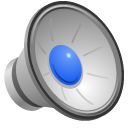 Kellergewölbe im Diokletianspalast in Split
IV. Hinweise auf Stärkung der Identität durch Ausgrenzung in den Quellen
Auch bei Laktanz finden sich Hinweise darauf, dass durch die Verfolgung der Christen die Identität der restlichen Bevölkerung gestärkt werden sollte. 
klares Bekenntnis zur „richtigen“ Seite moniert , sodass der christliche Autor moniert Laktanz: Aber nicht weniger drückend lastete die Verfolgung auf dem Rest der Bevölkerung. Denn Richter wurden über sämtliche Tempel verteilt und zwangen alle zum Opfer (Laktanz, mortibus persecutorum 15,4). 
Opferzwang: Diokletian macht nicht einmal für seine eigene Familie eine Ausnahme (Laktanz, mortibus persecutorum 15,1).  Propagandistische Wirkung: Tochter und Frau des Kaisers als Idealbild, eine Definition der „richtigen“ Zugehörigkeit.
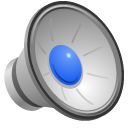 Büste des Constantius Chlorus, Ny Carlsberg Glyptotek, Kopenhagen
V. Notwendigkeit der Identitätsstärkung aus herrschaftlicher Perspektive
Tetrarchie: Schaffung von Stabilität: Selbst wenn er religiös indifferent geblieben wäre, mußte er als Staatsmann Gefühle fördern, die seinem Ziel, der Sicherheit und Einheit des Staates, nützlich waren (Kurt. Stade, Der Politiker Diokletian und die letzte große Christenverfolgung, Frankfurt am Main 1926, S. 93). 
Herausbildung des „Fremden“ durch Verfolgung der Christen in Tetrarchie nicht unwichtiger Stabilisierungsfaktor. 
Warum kam Stabilisierungsfaktor erst so spät zur Anwendung? Erklärungsansatz, Karl-Heinz Schwartes bezüglich der Iovius- Herculius-These: Die Aktivitäten Diokletians zielten auf den geplanten Herrscherwechsel im Jahr 305 ab (Karl Heinz Schwarte, Dokletians Christengesetz, in: Rosemarie Günther/Stefan Rebenich (Hrsg.), E fontibus haurire. Beiträge zur römischen Geschichte und ihren Hilfswissenschaften. Heinrich Chantraine zum 65. Geburtstag, Paderborn 1994, S. 240). 
Dies ergibt gerade in Bezug auf die Stärkung der Identität Sinn: Mit Diokletian, das zeigt unter anderem die Kaiserkonferenz von Carnuntum 308, trat 305 ein äußerst integrativer Herrscher ab.
Teilansicht des Galeriuspalastes in Thessaloniki, Ansicht des Oktagons von Südwesten
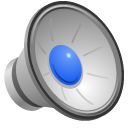 V. Notwendigkeit der Identitätsstärkung aus herrschaftlicher Perspektive
Nachfolger besaßen nicht ähnliche Integrationskraft, was Diokletian dazu veranlasst haben könnte, Stabilität im Reich auf anderem Wege zu gewährleisten. 
 Weiterführung der Verfolgungen nach 305:  Versuch der Konservierung der erfolgreichen Stabilisierung und Erkenntnis der Notwendigkeit anderer identitätsstiftender Momente als die eigene Person. 
Diese kann in Fremdheit der Christen liegen.
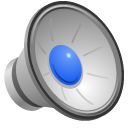 CONSTANTIVS CAESAR, belorbeerter Kopf Constantius I. nach rechts / VICTORIA SARMATICAE, 
Die Tetrarchen opfern über einem Dreibein vor einem Lagertor mit Türmen
VI. Ergebnis
Eindeutige Antwort kaum möglich. 
Die in den Quellen genannten Motive sind plausibel von der modernen Forschung ausgeschlossen worden. 
Zentrale Probleme bleiben dennoch bestehen. 
Quellenlage schwierig: 
Vorsicht geboten, Diokletian eine allzu große Kenntnis soziologischer Mechanismen zu unterstellen. Allerdings: Eingrenzung des Eigenen durch die Ausgrenzung des Anderen erleichtert wird, dürfte auch spätantiken Regenten klar gewesen sein. 
Annahme, dass tetrarchische Christenverfolgung (auch) zur Identitätsstärkung diente, plausibel anhand der Quellen zu belegen.
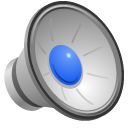